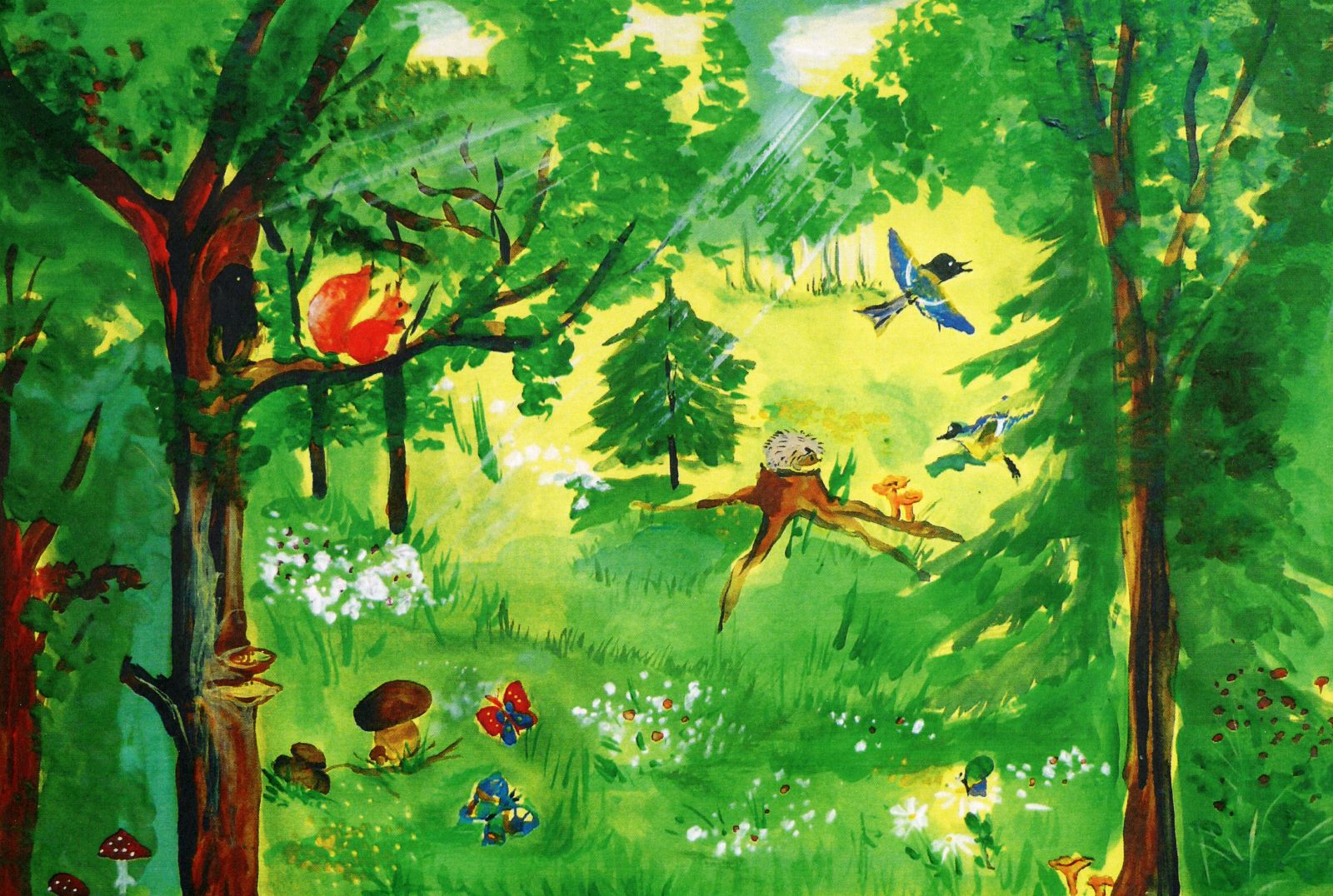 Какие звери в лесу?!
Жил-был ёж...
Подготовила: 
воспитатель средней 
группы Щиголева И.А.
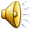 Загадки
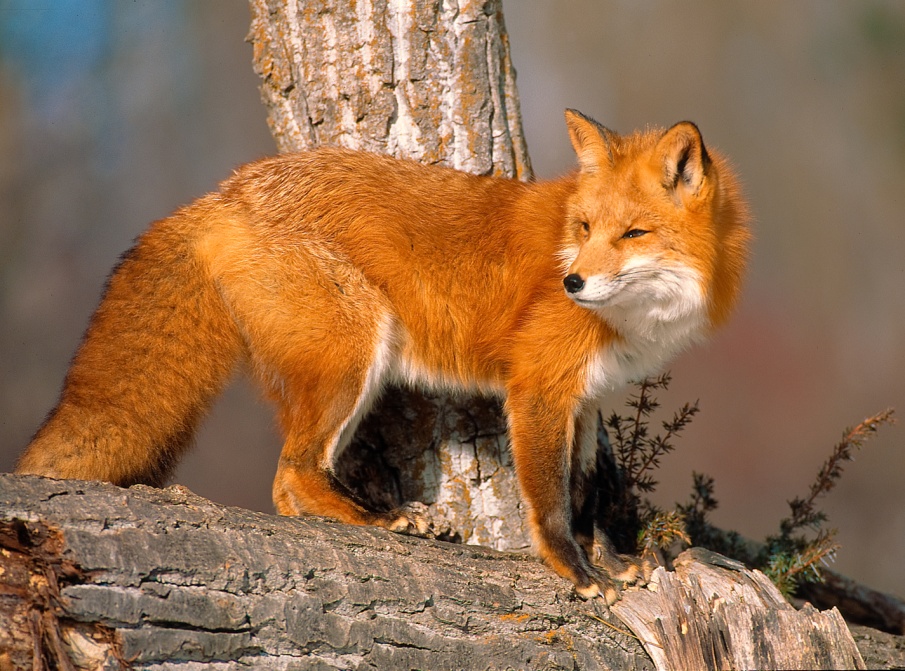 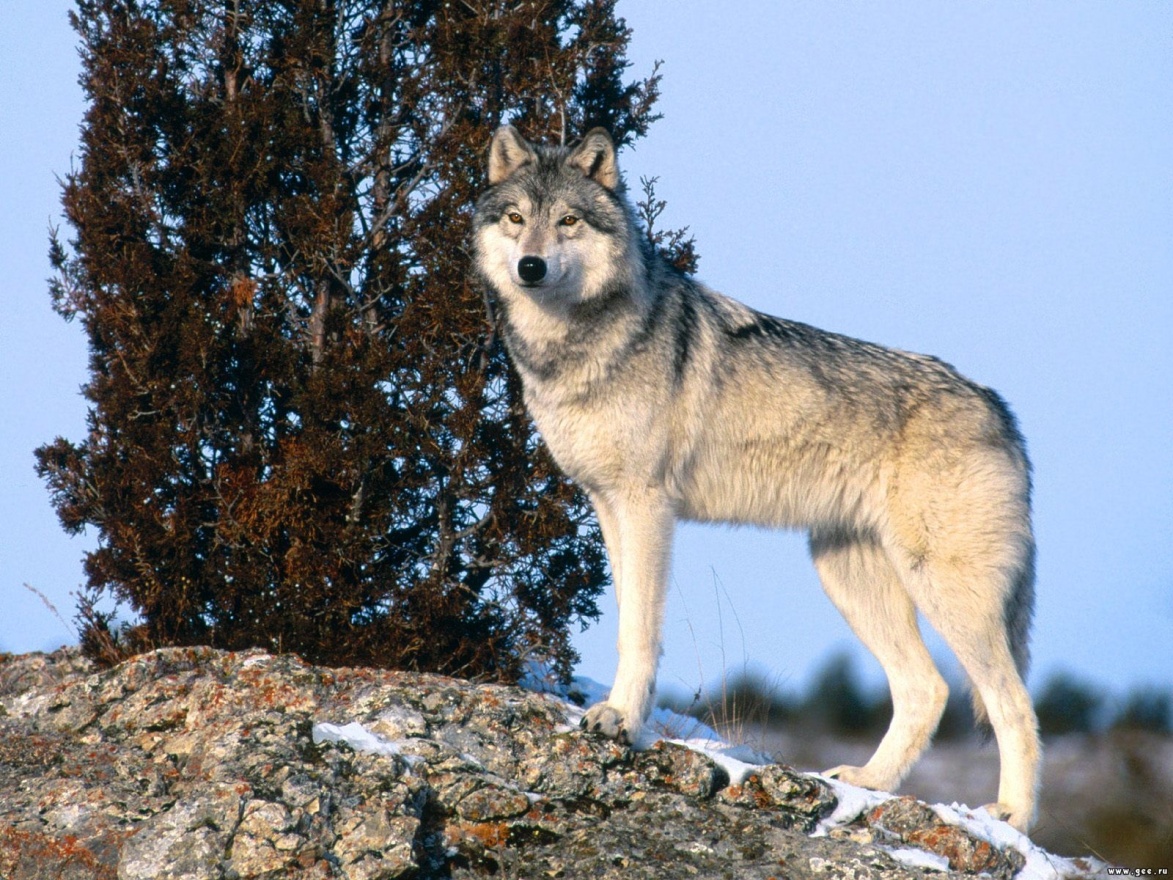 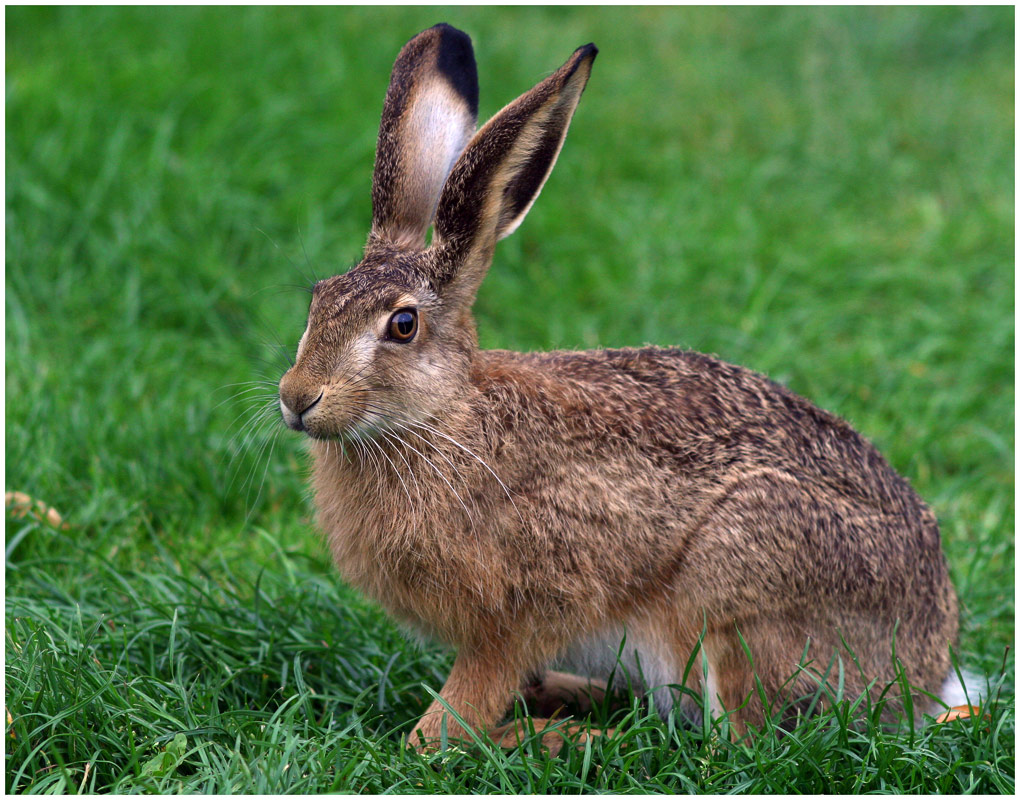 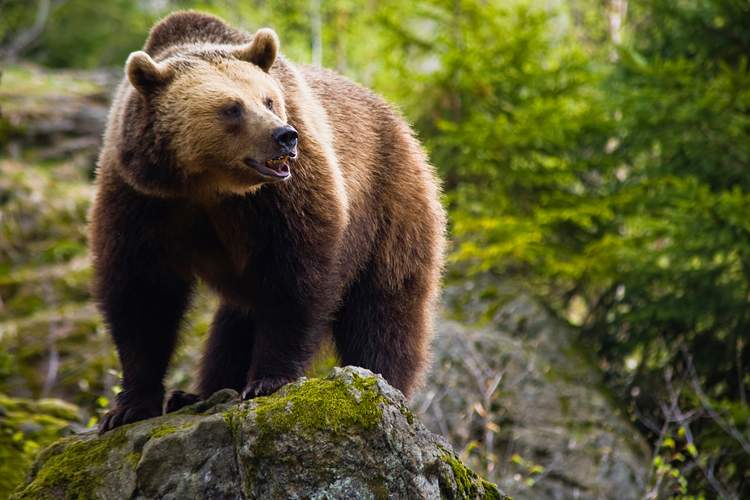 Кто что любит?
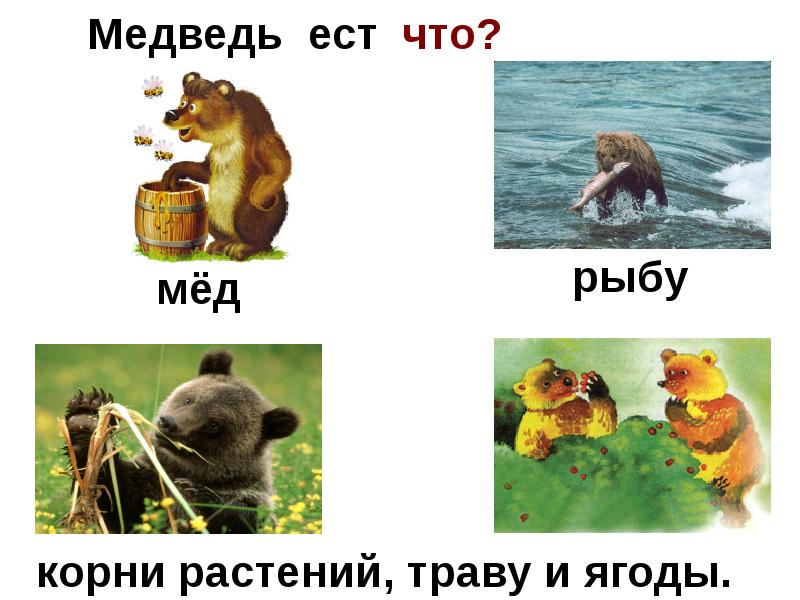 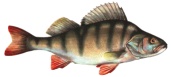 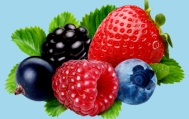 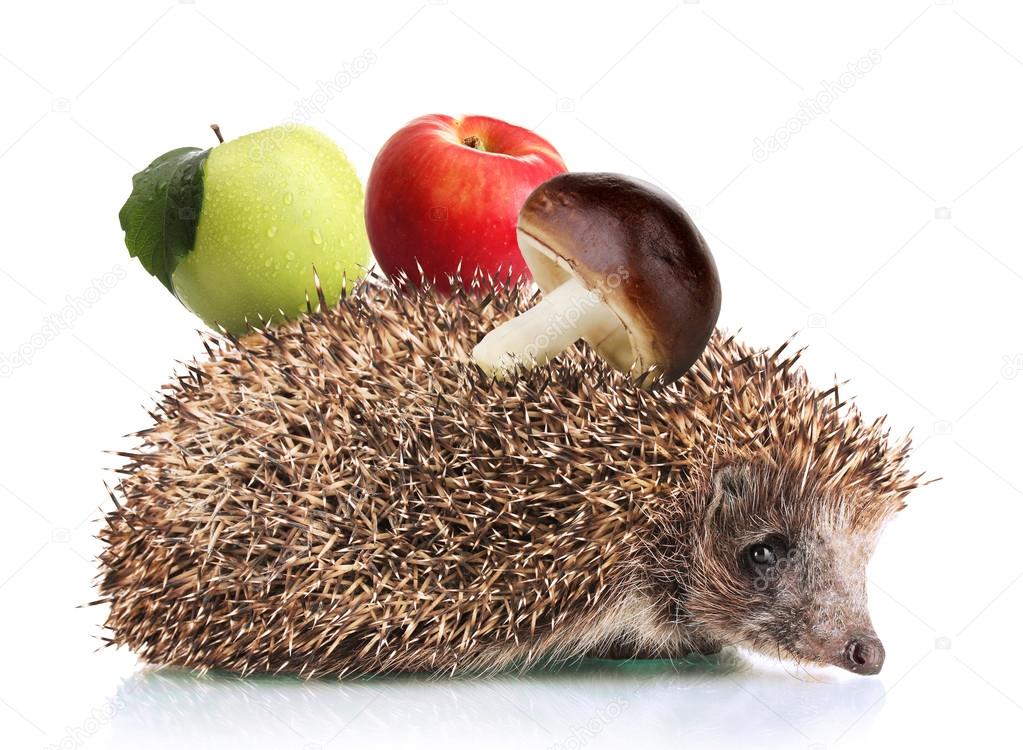 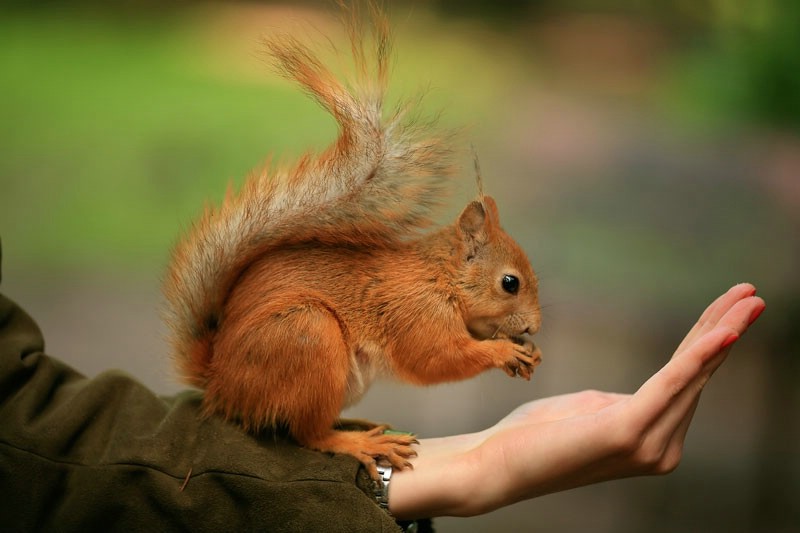 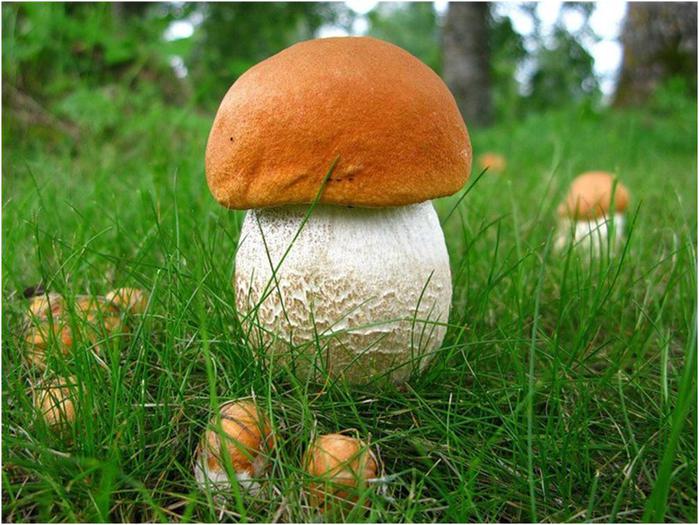 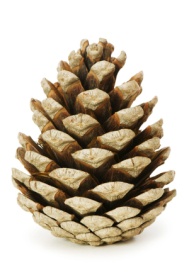 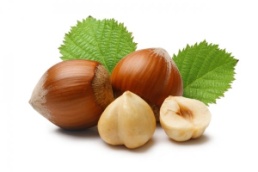 Животные и их детёныши
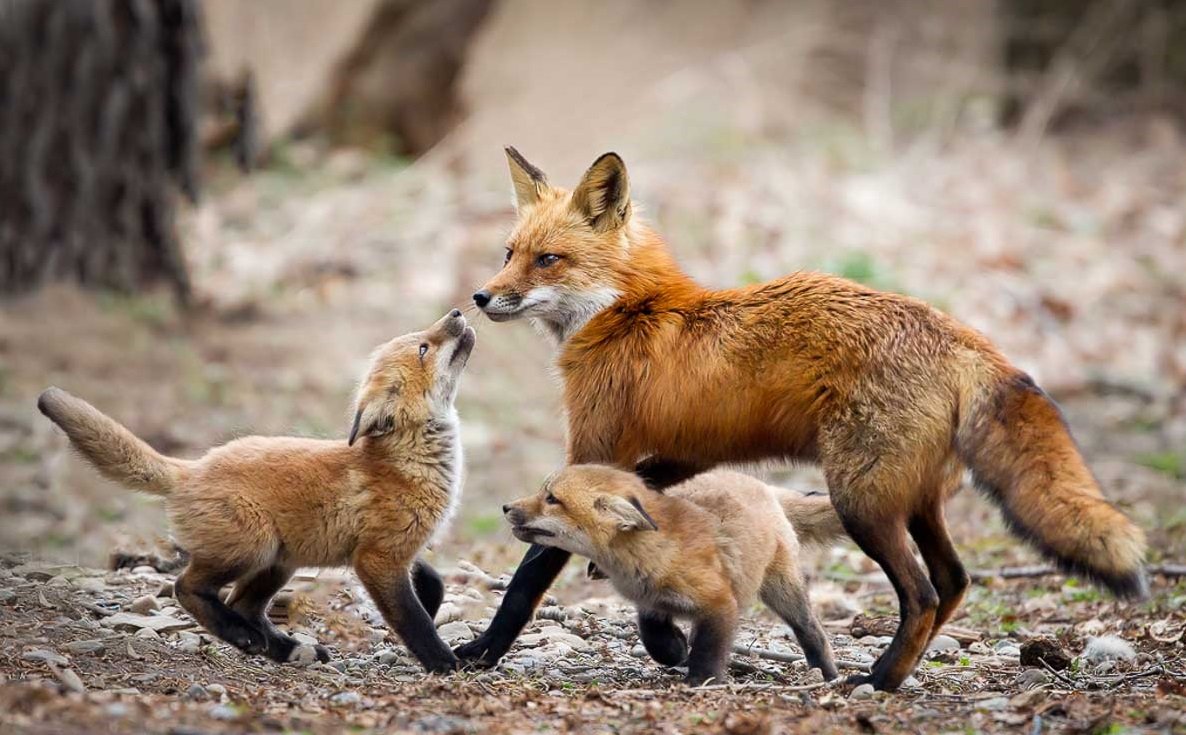 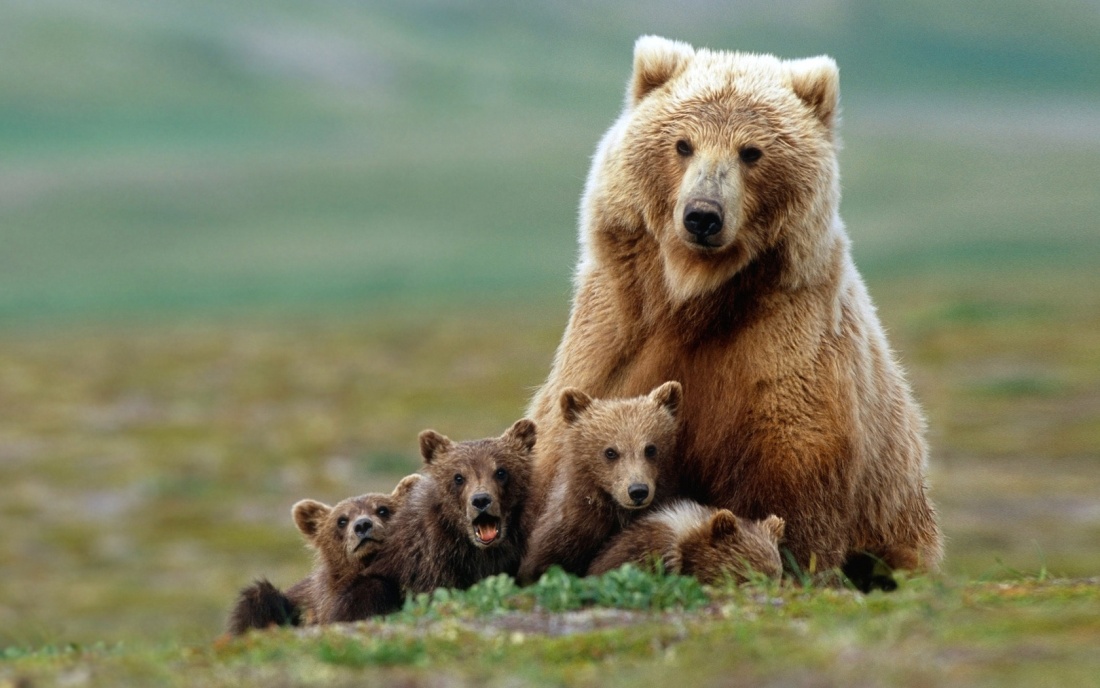 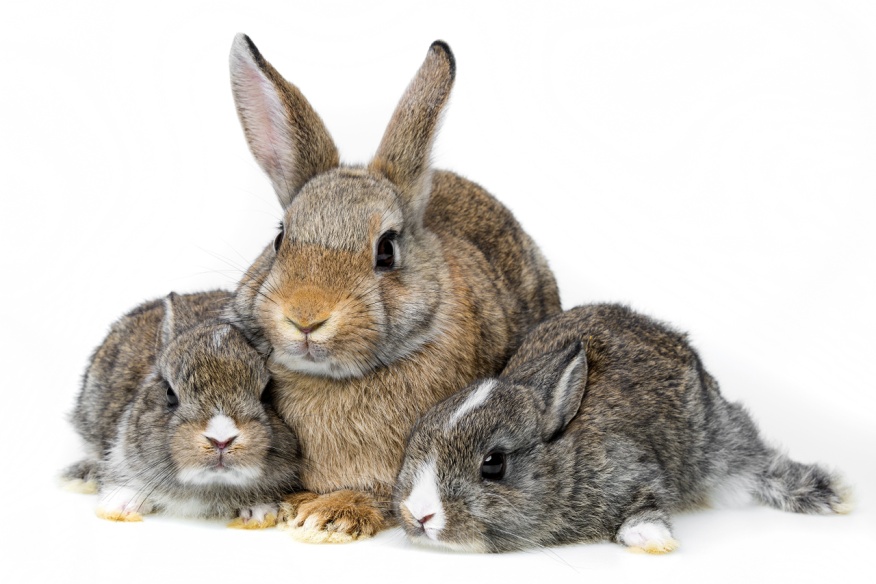 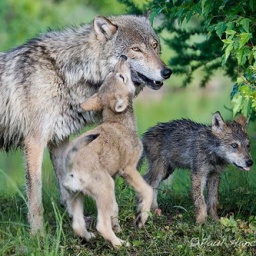 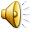 физминутка
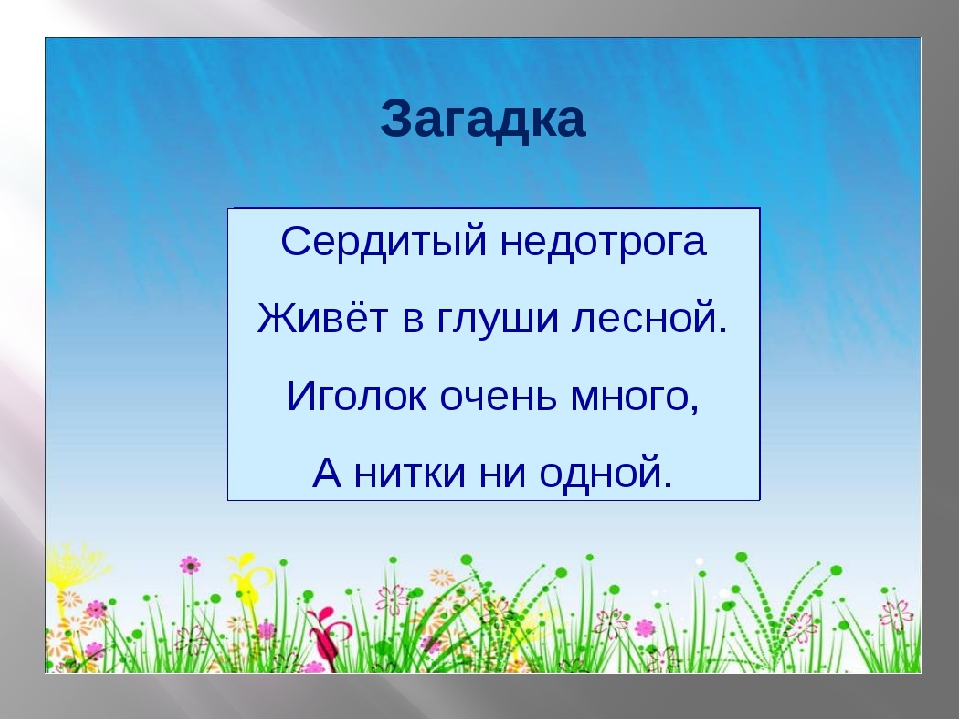 Это кто в траве шуршит,И забавно так фырчит?
Весь в иголках, не возьмешь.Кто же это, дети?
(Ёж)
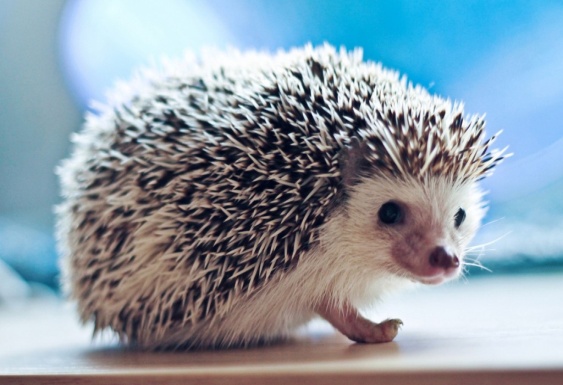 Ёжик – небольшой лесной зверёк. Мордочка у него маленькая с вытянутым носом, вся покрыта шерстью. Чёрные, как бусинки, глаза кажутся внимательными и умными, но видит ёжик плохо. А вот нюх у него прекрасный! На спине носит колючие иголки. Лапы у ежа короткие, с маленькими коготками.
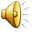 Рождаются ежата весной, совсем голенькими, розовенькими, слепыми и без иголочек. Они очень крохотные.
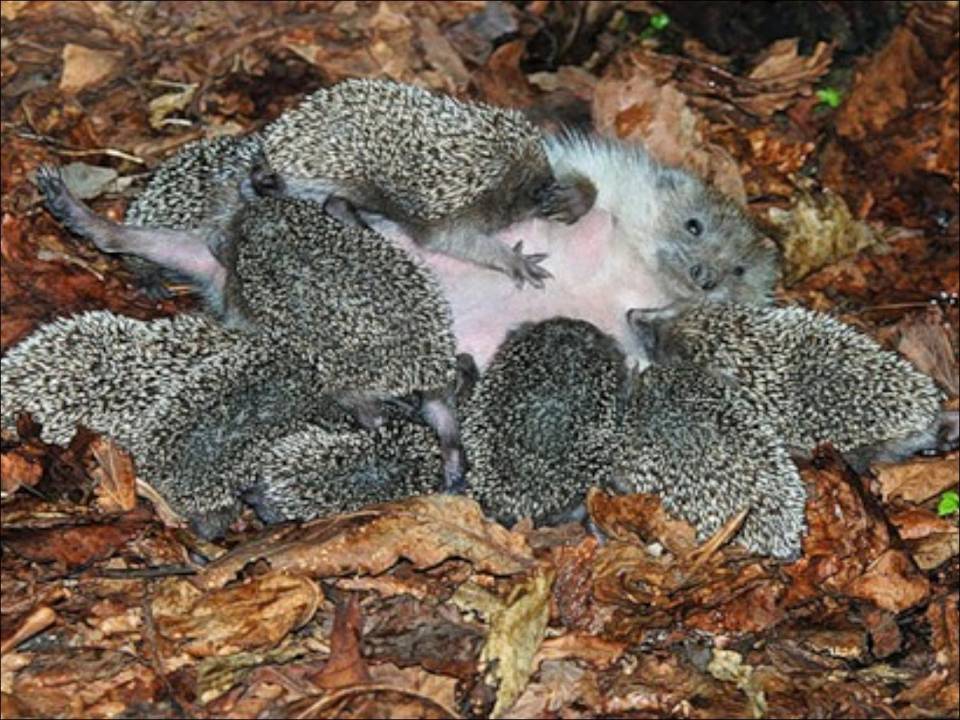 Мама-ежиха кормит ежат своим молоком.
Когда ежата подрастут и у них появятся иголочки, мама-ежиха начинает их всему обучать
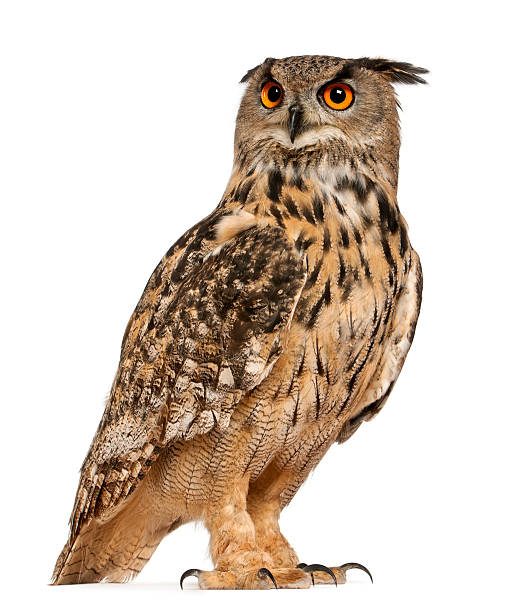 Что ты, ёж, такой колючий?Это я на всякий случай.Знаешь, кто мои соседи?..Волки, лисы, да медведи!
Б. Заходер
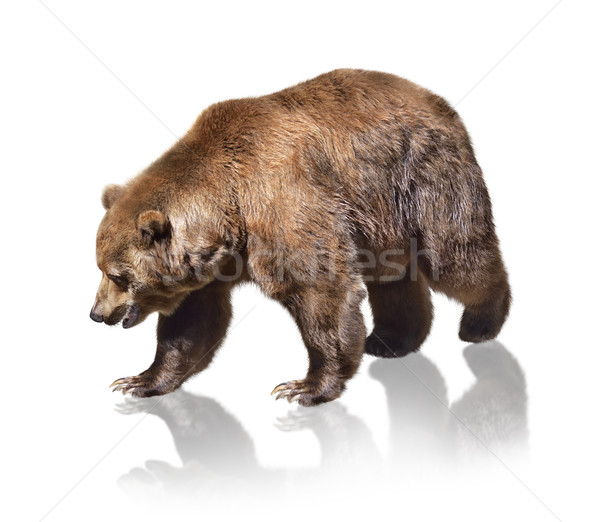 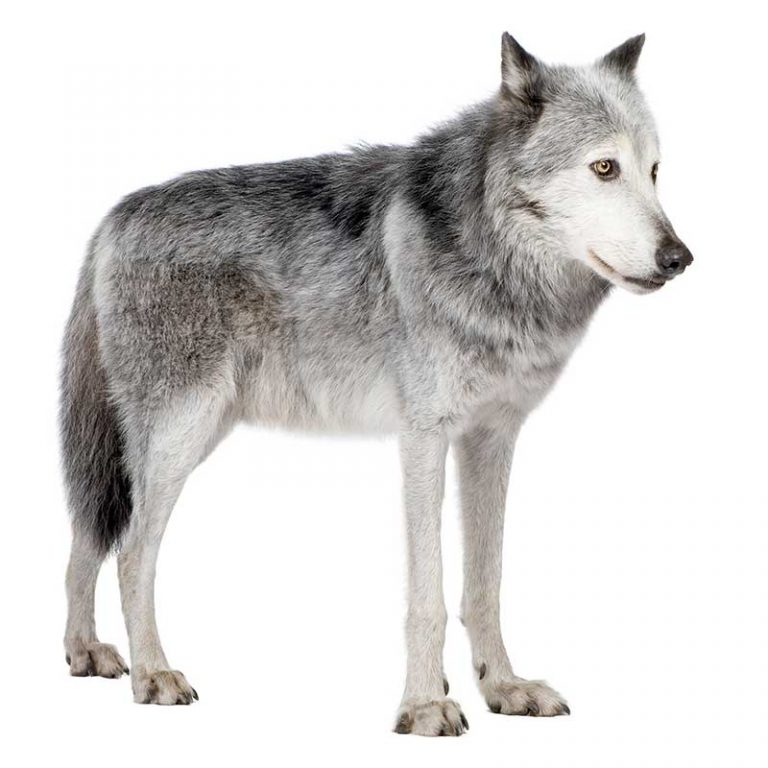 Ёжик кубарем катается по траве и накалывает листву на свои иголочки
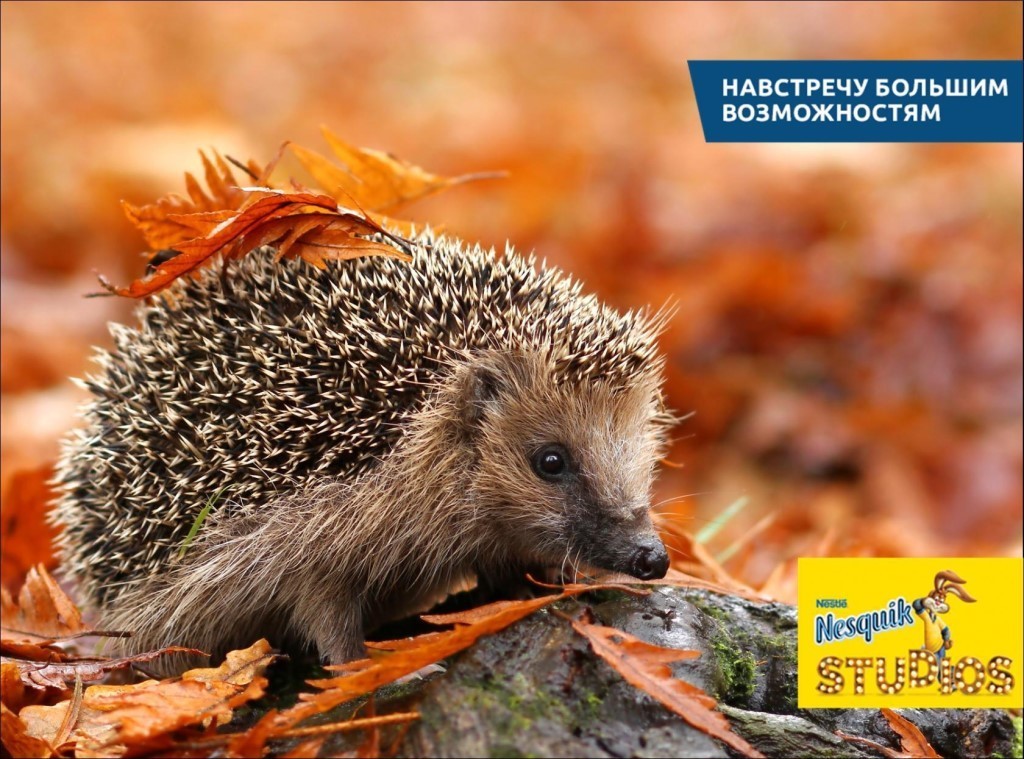 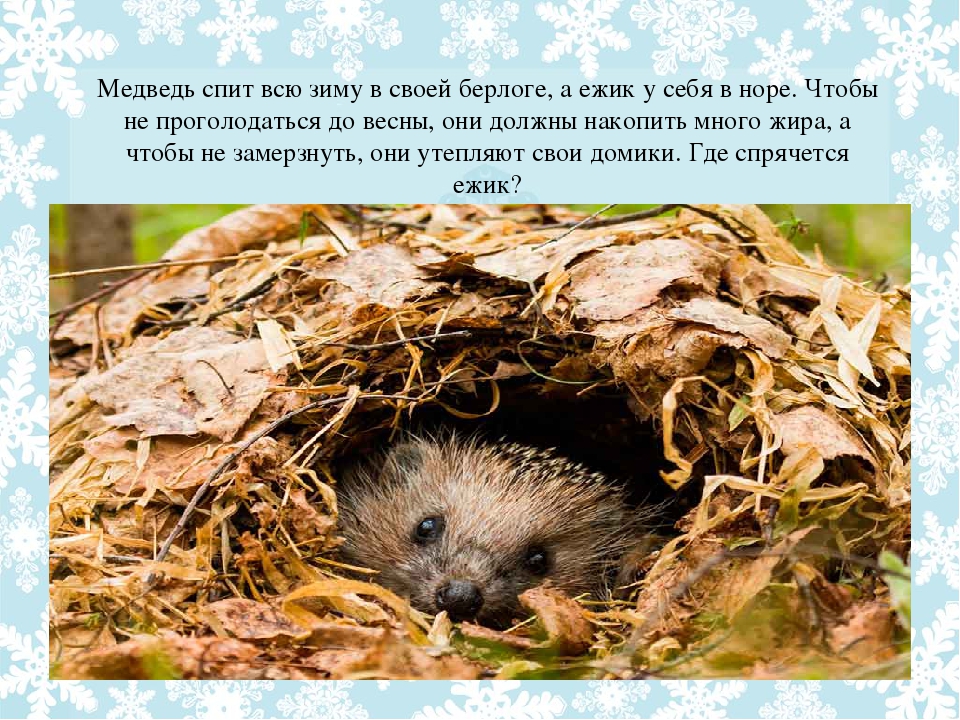 Принесёт ёжик сухие, душистые листья в свою норку и устелет ими зимнюю постель. И крепко проспит до весны
Молодцы!
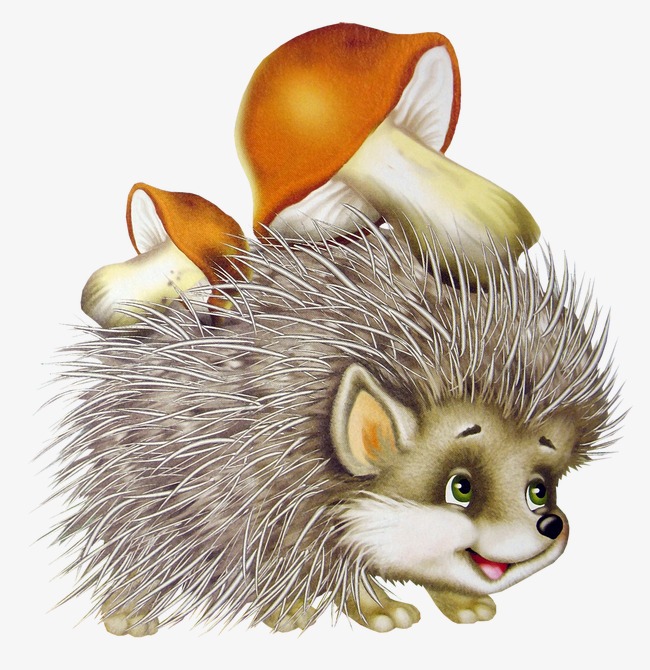 Спасибо за внимание!